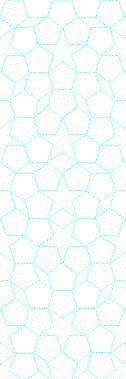 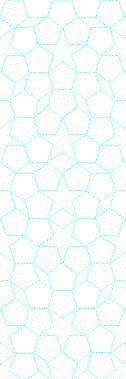 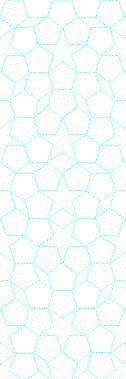 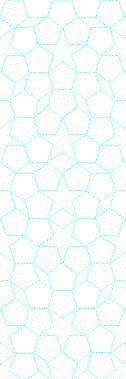 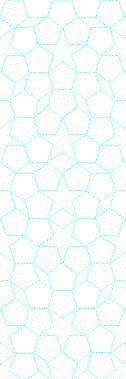 YTÜ 
FEN EDEBİYAT FAKÜLTESİ 
KİMYA BÖLÜMÜ
SEMİNER DERSİ SUNUMU
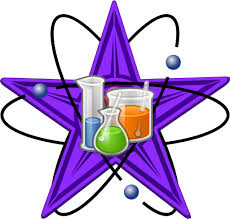 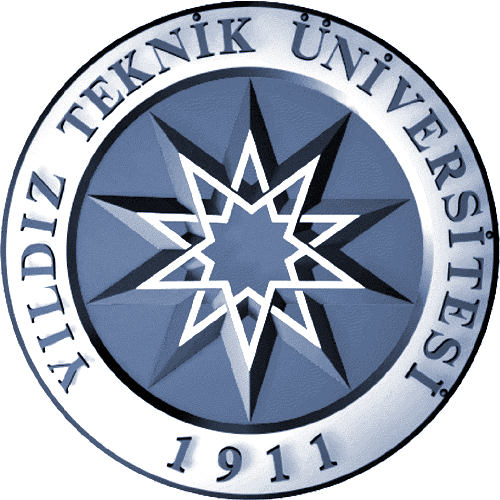 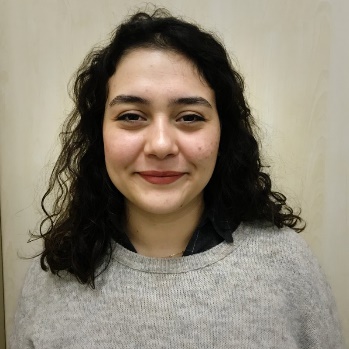 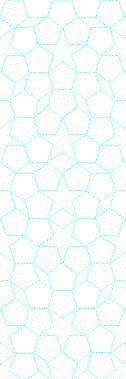 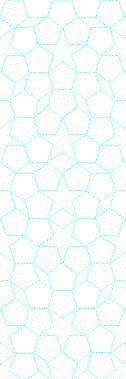 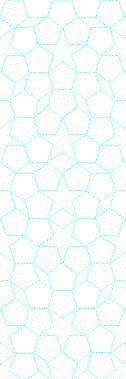 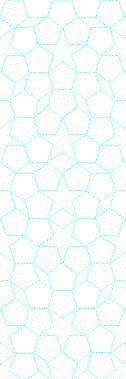 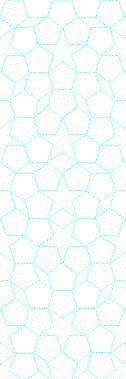 MELİSA KONAR
21518028
Sentezlenmiş Çevre Dostu Esnek Filmlerin Fotofiziksel Özelliklerinin İncelenmesi: Gümüş Nanopartiküllerin In-Situ Hazırlanması




Prof. Dr. Nergis Arsu
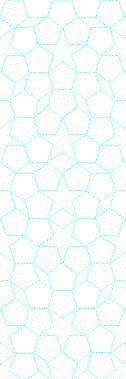 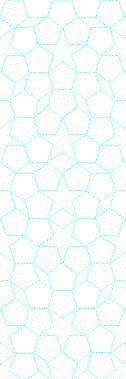 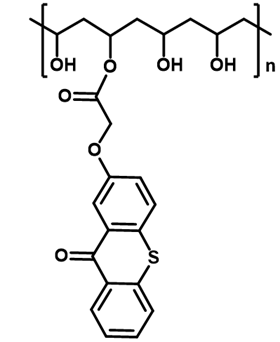 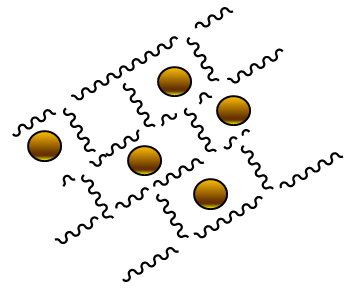 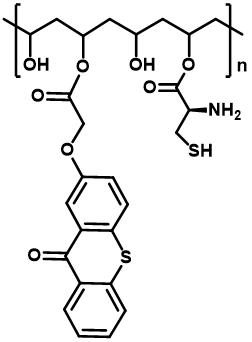 Tarih: 6.11.2022  Saat: 12:20
Yer:  Fen-Edebiyat Fakültesi B1-D04